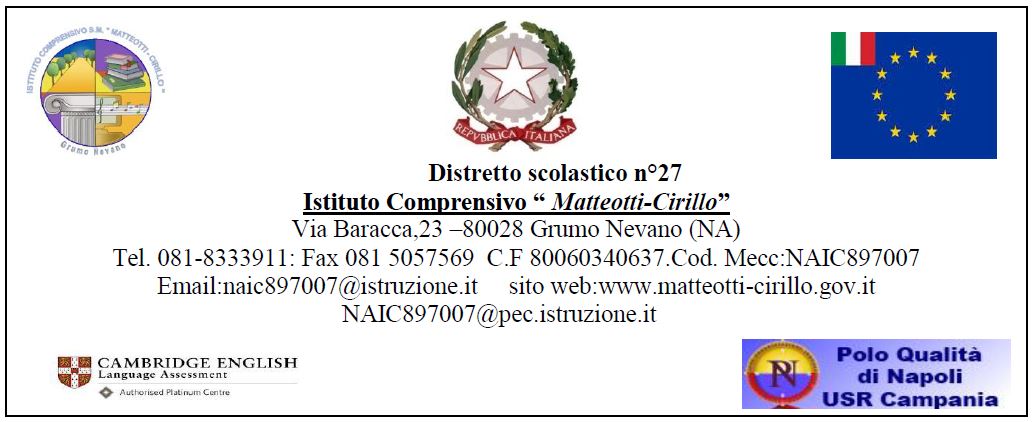 MONITORAGGIO
PROVE OGGETTIVE 
PARALLELE
Scuola Secondaria
A.S. 2016-17
PREMESSA
La somministrazione, la valutazione e la successiva elaborazione dei risultati delle prove oggettive parallele, nell’ambito di un curricolo verticale, sono parte integrante del progetto di implementazione del SNV
Le prove comuni NON servono a confrontare la ‘qualità’la‘bontà’del lavoro del docente, quanto a costituire una base comune (non unitaria o omologata) nella didattica, nella costruzione delle prove e
nei sistemi di valutazione all’interno dei medesimi ambiti  disciplinari.
NON sono, perciò, uno strumento che miri a costituire una classifica delle classi e/o dei corsi.
Sono una modalità utile di verifica e valutazione dell’attuazione del curricolo verticale.
Infine, consentono di ‘tracciare uno storico’ in relazione al percorso del singolo studente ed alla
specifica materia.
ESITI MONITORAGGIO
Dalla lettura delle tabelle che riportano gli esiti delle prove parallele ,effettuate nella SCUOLA SECONDARIA del nostro Istituto ,si possono fare  molte osservazioni (si invitano i docenti ad analizzarli con diligenza e senso critico ).
Si riportano di seguito i grafici con le relative criticità e positività dei risultati delle prove.
ITALIANO
ISTITUTO COMPRENSIVO MATTEOTTI - CIRILLO
SINTESI ITALIANO
10=0 ALUNNI
9=0 ALUNNI
8=9 ALUNNI
7=37 ALUNNI 
6=66 ALUNNI
5=59 ALUNNI
4=25 ALUNNI
RISULTATI MEDIAMENTI SUFFICIENTI
MATEMATICA
ISTITUTO COMPRENSIVO MATTEOTTI - CIRILLO
SINTESI MATEMATICA
10=2 ALUNNI
9=12ALUNNI
8=15ALUNNI
7=15ALUNNI
6=73ALUNNI
5=33ALUNNI
4=11ALUNNI
RISULTATI MEDIAMENTE SUFFICIENTI
SCIENZE
ISTITUTO COMPRENSIVO MATTEOTTI - CIRILLO
SINTESI SCIENZE
10=0 ALUNNI
9=4 ALUNNI
8=21ALUNNI
7=34ALUNNI
6=60ALUNNI
5=35ALUNNI
4=11ALUNNI
RISULTATI MEDIAMENTE SUFFICIENTI
TECNOLOGIA
ISTITUTO COMPRENSIVO MATTEOTTI - CIRILLO
SINTESI TECNOLOGIA
10=3ALUNNI
9=14ALUNNI
8=62 ALUNNI
7=83ALUNNI
6=21ALUNNI
5=8ALUNNI
4=0ALUNNI
I RISULTATI SONO MEDIAMENTE DISCRETI
STORIA
ISTITUTO COMPRENSIVO MATTEOTTI - CIRILLO
SINTESI STORIA
10=0ALUNNI
9=0 ALUNNI
8=7 ALUNNI
7=42ALUNNI
6=65ALUNNI
5=57ALUNNI
4=25ALUNNI
I RISULTATI SONO MEDIAMENTE SUFFICIENTI
GEOGRAFIA
ISTITUTO COMPRENSIVO MATTEOTTI - CIRILLO
SINTESI GEOGRAFIA
10=65ALUNNI
9=35 ALUNNI
8=20ALUNNI
7=36ALUNNI
6=32ALUNNI
5=4 ALUNNI
4=8ALUNNI
OTTIMI  RISULTATI.
ED.FISICA
ISTITUTO COMPRENSIVO MATTEOTTI - CIRILLO
SINTESI ED.FISICA
10=0ALUNNI
9=52 ALUNNI
8=74ALUNNI
7=50ALUNNI
6=11ALUNNI
5=6 ALUNNI
4=1ALUNNO.
I RISULTATI RISULTANO MEDIAMENTE BUONI
ARTE
ISTITUTO COMPRENSIVO MATTEOTTI - CIRILLO
SINTESI ARTE
10=0ALUNNI
9=2 ALUNNI
8=91ALUNNI
7=91ALUNNI
6=11ALUNNI
5=3 ALUNNI
4=0ALUNNI.
I RISULTATI RISULTANO MEDIAMENTE TRA IL DISCRETO E IL BUONO
MUSICA
ISTITUTO COMPRENSIVO MATTEOTTI - CIRILLO
SINTESI MUSICA
10=0ALUNNI
9=4 ALUNNI
8=54ALUNNI
7=61ALUNNI
6=70ALUNNI
5=14 ALUNNI
4=1ALUNNO.
I RISULTATI RISULTANO MEDIAMENTE SUFFICIENTI.
RELIGIONE
ISTITUTO COMPRENSIVO MATTEOTTI - CIRILLO
SINTESI RELIGIONE
10=3ALUNNI
9=51 ALUNNI
8=70ALUNNI
7=38ALUNNI
6=21ALUNNI
5=1 ALUNNI
4=0ALUNNI.
I RISULTATI RISULTANO MEDIAMENTE BUONI
INGLESE
ISTITUTO COMPRENSIVO MATTEOTTI - CIRILLO
SINTESI INGLESE
10=20ALUNNI
9=26ALUNNI
8=29ALUNNI
7=30ALUNNI
6=36ALUNNI
5=16 ALUNNI
4=23ALUNNI.
I RISULTATI RISULTANO MEDIAMENTE SUFFICIENTI
FRANCESE
ISTITUTO COMPRENSIVO MATTEOTTI - CIRILLO
SINTESI FRANCESE
10=1ALUNN0
9=10ALUNNI
8=59ALUNNI
7=48ALUNNI
6=50ALUNNI
5=12 ALUNNI
4=13ALUNNI.
I RISULTATI RISULTANO MEDIAMENTE BUONI
ITALIANO
ISTITUTO COMPRENSIVO MATTEOTTI - CIRILLO
SINTESI ITALIANO
10=1ALUNN0
9=17ALUNNI
8=52ALUNNI
7=44 ALUNNI
6=54ALUNNI
5=25 ALUNNI
4=4ALUNNI
I RISULTATI RISULTANO MEDIAMENTE TRA IL BUONO E LA SUFFICIENZA
MATEMATICA
ISTITUTO COMPRENSIVO MATTEOTTI - CIRILLO
SINTESI MATEMATICA
10=6ALUNNI
9=17ALUNNI
8=48ALUNNI
7=41ALUNNI
6=48ALUNNI
5=22 ALUNNI
4=16ALUNNI.
I RISULTATI RISULTANO MEDIAMENTE TRA IL BUONO E IL DISCRETO.
SCIENZE
ISTITUTO COMPRENSIVO MATTEOTTI - CIRILLO
SINTESI SCIENZE
10=10ALUNNI
9=28ALUNNI
8=42ALUNNI
7=52ALUNNI
6=45ALUNNI
5=9 ALUNNI
4=0 ALUNNI.
I RISULTATI RISULTANO MEDIAMENTE DISCRETI
TECNOLOGIA
ISTITUTO COMPRENSIVO MATTEOTTI - CIRILLO
SINTESI TECNOLOGIA
10=10ALUNN0
9=39ALUNNI
8=63ALUNNI
7=51ALUNNI
6=17ALUNNI
5=5 ALUNNI
4=1ALUNNO
I RISULTATI RISULTANO MEDIAMENTE BUONI
STORIA
ISTITUTO COMPRENSIVO MATTEOTTI - CIRILLO
SINTESI STORIA
10=1ALUNN0
9=16ALUNNI
8=53ALUNNI
7=44ALUNNI
6=55ALUNNI
5=26 ALUNNI
4=4ALUNNI.
I RISULTATI RISULTANO MEDIAMENTE TRA IL BUON0 E LA SUFFICIENZA
GEOGRAFIA
ISTITUTO COMPRENSIVO MATTEOTTI - CIRILLO
SINTESI GEOGRAFIA
10=76ALUNNI
9= 5ALUNNI
8=35ALUNNI
7=26ALUNNI
6=32ALUNNI
5=15ALUNNI
4=5ALUNNI.
OTTIMI SONO I RISULTATI
ED.FISICA
ISTITUTO COMPRENSIVO MATTEOTTI - CIRILLO
ED.FISICA
10=0ALUNN0
9=58ALUNNI
8=48ALUNNI
7=57ALUNNI
6=23ALUNNI
5=3 ALUNNI
4=1ALUNNO
I RISULTATI RISULTANO MEDIAMENTETRA IL BUONO E IL DISCRETO
ARTE
ISTITUTO COMPRENSIVO MATTEOTTI - CIRILLO
SINTESI ARTE
10=0ALUNNI
9=10ALUNNI
8=43ALUNNI
7=107ALUNNI
6=29ALUNNI
5=4 ALUNNI
4=0ALUNNI.
I RISULTATI RISULTANODISCRETI
MUSICA
ISTITUTO COMPRENSIVO MATTEOTTI - CIRILLO
SINTESI MUSICA
10=2ALUNNI
9=7ALUNNI
8=66ALUNNI
7=50ALUNNI
6=37ALUNNI
5=6 ALUNNI
4=1ALUNN0
I RISULTATI RISULTANO MEDIAMENTE BUONI
RELIGIONE
ISTITUTO COMPRENSIVO MATTEOTTI - CIRILLO
SINTESI RELIGIONE
10=66ALUNN0
9=38ALUNNI
8=34ALUNNI
7=29ALUNNI
6=8ALUNNI
5=1ALUNNI
4=0ALUNNI.
OTTIMI RISULTATI
INGLESE
ISTITUTO COMPRENSIVO MATTEOTTI - CIRILLO
SINTESI INGLESE
10=10ALUNN0
9=48ALUNNI
8=57ALUNNI
7=40ALUNNI
6=27ALUNNI
5=9 ALUNNI
4=0ALUNNI.
I RISULTATI RISULTANO MEDIAMENTE BUONI
FRANCESE
ISTITUTO COMPRENSIVO MATTEOTTI - CIRILLO
SINTESI FRANCESE
10=13ALUNN0
9=65ALUNNI
8=48ALUNNI
7=28ALUNNI
6=16ALUNNI
5=13 ALUNNI
4=0ALUNNI.
I RISULTATI RISULTANO MEDIAMENTE SODDISFACENTI
ITALIANO
ISTITUTO COMPRENSIVO MATTEOTTI - CIRILLO
SINTESI ITALIANO
10=4ALUNNI
9=17ALUNNI
8=45ALUNNI
7=69ALUNNI
6=70ALUNNI
5=9 ALUNNI
4=0ALUNNI.
I RISULTATI RISULTANO MEDIAMENTE TRA IL SUFFICIENTE E IL DISCRETO
MATEMATICA
ISTITUTO COMPRENSIVO MATTEOTTI - CIRILLO
SINTESI MATEMATICA
10=14ALUNNI
9=34ALUNNI
8=49ALUNNI
7=29ALUNNI
6=47ALUNNI
5=18 ALUNNI
4=11ALUNNI.
I RISULTATI RISULTANO MEDIAMENTE TRA IL BUONO E IL SUFFICIENTE
SCIENZE
ISTITUTO COMPRENSIVO MATTEOTTI - CIRILLO
SINTESI SCIENZE
10=3ALUNNI
9=15ALUNNI
8=37ALUNNI
7=46ALUNNI
6=53ALUNNI
5=39 ALUNNI
4=10ALUNNI.
I RISULTATI RISULTANO MEDIAMENTE SUFFICIENTI
TECNOLOGIA
ISTITUTO COMPRENSIVO MATTEOTTI - CIRILLO
SINTESI TECNOLOGIA
10=4ALUNNI
9=33ALUNNI
8=91ALUNNI
7=46ALUNNI
6=26ALUNNI
5=7 ALUNNI
4=2ALUNNI.
I RISULTATI RISULTANO MEDIAMENTE BUONI
STORIA
ISTITUTO COMPRENSIVO MATTEOTTI - CIRILLO
SINTESI STORIA
10=2ALUNNI
9=43ALUNNI
8=75ALUNNI
7=71ALUNNI
6=9ALUNNI
5=1 ALUNNI
4=0ALUNNI.
I RISULTATI RISULTANO MEDIAMENTE BUONI
GEOGRAFIA
ISTITUTO COMPRENSIVO MATTEOTTI - CIRILLO
SINTESI GEOGRAFIA
10=5ALUNNI
9=31ALUNNI
8=43ALUNNI
7=39ALUNNI
6=58ALUNNI
5=16 ALUNNI
4=15ALUNNI.
I RISULTATI RISULTANO MEDIAMENTE SUFFICIENTI
ED.FISICA
ISTITUTO COMPRENSIVO MATTEOTTI - CIRILLO
SINTESI ED.FISICA
10=0ALUNNI
9=81ALUNNI
8=42ALUNNI
7=64ALUNNI
6=10ALUNNI
5=1 ALUNNI
4=0ALUNNI.
I RISULTATI  RISULTANO MEDIAMENTE SODDISFACENTI
ARTE
ISTITUTO COMPRENSIVO MATTEOTTI - CIRILLO
SINTESI ARTE
10=1ALUNN0
9=12ALUNNI
8=86ALUNNI
7=85ALUNNI
6=24ALUNNI
5=3 ALUNNI
4=0ALUNNI.
I RISULTATI RISULTANO MEDIAMENTE TRA IL BUONO E IL DISCRETO
MUSICA
ISTITUTO COMPRENSIVO MATTEOTTI - CIRILLO
SINTESI MUSICA
10=8ALUNNI
9=12ALUNNI
8=59ALUNNI
7=74ALUNNI
6=62ALUNNI
5=5 ALUNNI
4=0ALUNNI.
I RISULTATI RISULTANO MEDIAMENTE  DISCRETI
RELIGIONE
ISTITUTO COMPRENSIVO MATTEOTTI - CIRILLO
SINTESI RELIGIONE
10=0ALUNNI
9=10ALUNNI
8=68ALUNNI
7=33ALUNNI
6=72ALUNNI
5=2 ALUNNI
4=0ALUNNI.
I RISULTATI RISULTANO MEDIAMENTETRA IL SUFFICIENTE E IL BUONO
INGLESE
ISTITUTO COMPRENSIVO MATTEOTTI - CIRILLO
SINTESI INGLESE
10=17ALUNN0
9=17ALUNNI
8=25ALUNNI
7=37ALUNNI
6=52ALUNNI
5=29 ALUNNI
4=24ALUNNI.
I RISULTATI RISULTANO MEDIAMENTE SUFFICIENTI
FRANCESE
ISTITUTO COMPRENSIVO MATTEOTTI - CIRILLO
SINTESI FRANCESE
10=1ALUNN0
9=10ALUNNI
8=59ALUNNI
7=48ALUNNI
6=50ALUNNI
5=12 ALUNNI
4=13ALUNNI.
I RISULTATI RISULTANO MEDIAMENTE BUONI
GRAZIE PER LA COLLABORAZIONEFS.MARIA PUCA